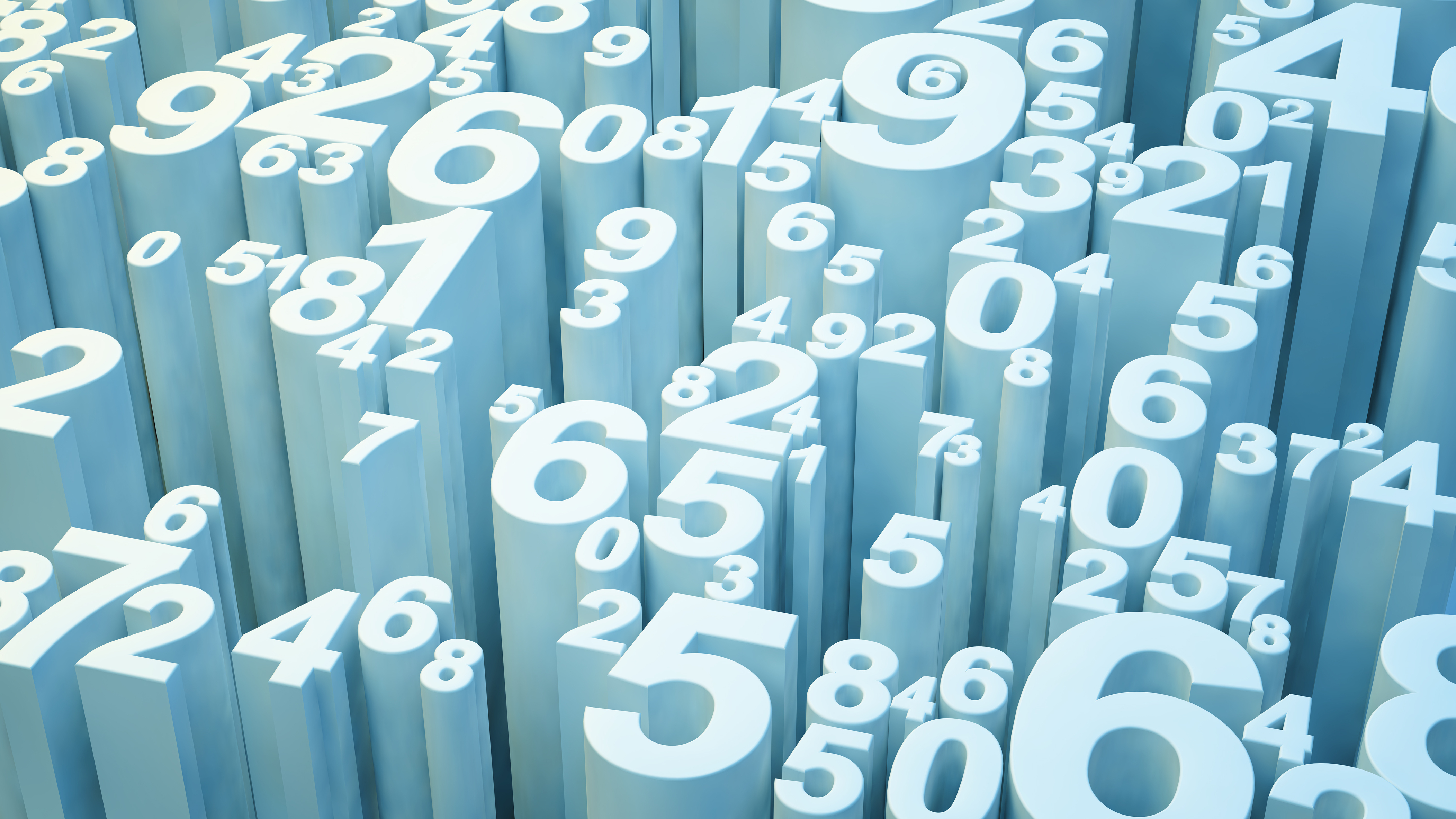 2024 ASSESSMENT INFORMATION
AMADOR COUNTY ASSESSORS’ OFFICE
2024-2025 ASSESSMENT CYCLE
These assessment changes will be reflected in the Property Tax bills coming out later this year:
The Prop 13 annual adjustment for this tax year is 2%.
Every assessable property that didn’t have a change of ownership or new construction had the 2% increase.
THE INCREASE IN ASSESSED VALUESIN AMADOR COUNTY FOR THE 2024-25 TAX YEAR WAS:
3.57%
The Specific Assessment Numbersfor cities and unincorporated areas
Number of residences in each jurisdiction
Prop 19 inter-county transfers
2022
2023
Excluded Assessments: 
                  $13,493,085
Equivalent Property tax revenue:                 
                      $134,930
County’s portion of Property Tax (approx.):  
                       $43,000
Excluded Assessments: 
                  $10,088,960
Equivalent Property tax revenue:                 
                      $100,890
County’s portion of Property Tax (approx.):  
                       $32,000
Prop 13 Property Tax Revenuecompared with Inflation and Populationfrom 1980 to 2023
California Population        23,667,764  to 39,109,070           65.24% Increase 

Inflation Index (Based on California CPI)                         290.27% Increase

Property Tax Revenues   
     $657,927,501,000 to  $8,313,809,667,000   
                 or a                                                      1085.33% increase